Overview of RAN Rel18 Package
Rajavelsamy R
R18 overview
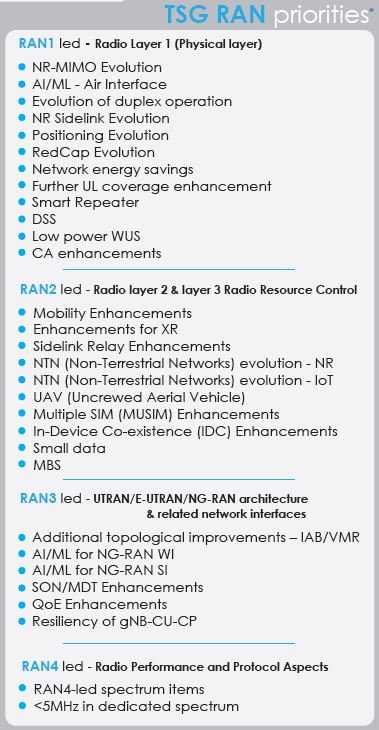 Release 18 features from TSG#94
28 RAN lead items






Ref: SP-211589: TSG RAN#94-e Highlights
( Excerpt : https://www.3gpp.org/ftp/Inbox/Marcoms/Relase_18_features_tsg94_v09.pdf)
RAN R18 Package: RAN1-led Projects
12 in total
RAN R18 Package: RAN2-led Projects
10 in total
RAN R18 Package: RAN3-led Projects
5 in total
RAN R18 Package: RAN4-led Projects
1 in total
Thank you!